Основные  педагогические технологии инклюзивного образования
МБОУ Крюковская СОШ
С.А.Вербина.
Актуальность
Инклюзивное (включающее) образование дает возможность всем учащимся в полном объеме участвовать в жизни коллектива;

 направлено на развитие у всех людей способностей, необходимых для общения  школьной жизни.
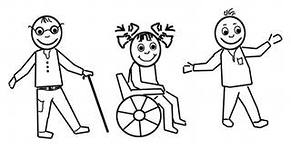 Проблема
Какие ценности и установки лежат в деятельности учителя при инклюзивном образовании? 
Какие  педагогические технологии позволят реализовать задачи инклюзивного образования на практике?
А главное, смогу ли я разобраться в ценностях и установках,которые лежат в основе деятельности учителя при инклюзивном       образовании.
.
тема
Основные  педагогические технологии инклюзивного образования
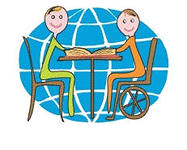 Цель   –  создание оптимальных условий для развития потенциала каждого ученика, обучающегося в инклюзивном классе.
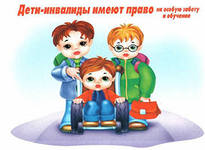 задачи
1.Изучение литературы по данной теме; 
2. Освоение современных технологий, методов, приемов, форм организации учебной работы, а также их адекватное применение согласно возможностям и потребностям обучающихся. 
3.Адаптация имеющихся или разработка новых необходимых учебных и дидактических материалов (например, заданий разного уровня сотрудничества и принятия особенностей каждого из детей).
Гипотеза
Мы все такие разные, но все-таки мы вместе.
Технологии организации инклюзивного образовательного процесса
Индивидуальное обучение – индивидуальные задания на уро-
ке, задания на дом.


Парное взаимообучение (стабильные пары или пары смен-
ного состава) — объясняют друг другу какой-либо вопрос, за-
щищают свою тему, оценивают результаты работы товарища.



Групповая работа – обучение внутри группы: объяснение
материала, обсуждение, оценка работы, выступление.
Фронтальное обучение всего класса.
Технологии,направленные на развитиесоциальной компетенции детей
прямое обучение социальным навыкам;
организация групповых видов активности;
формирование социальных навыков через подражание.
Что необходимо знать учителям
Правила должны быть просты и понятны ребенку и не противоречить друг другу.
Правила нельзя вводить длинным списком.
Одновременно можно принять в классе одно–два правила. Следующие можно вводить только после того, как усвоены уже принятые правила.
Ребенок лучше усваивает правило, когда контролирует другого человека, будь то взрослый или ребенок.
Принципы оценочная деятельность учителя
Оценочная (диагностическая, срезовая)
Критериальная (планируемые результаты   Индивидуальные Образовательные Программы)
Алгоритм выставления отметки известен зарание.
Документация учителя
Список класса с описанием особенностей каждого ребенка.
Рекомендации специалистов для работы с "особыми" детьми.
Дневник наблюдений за "особым" ребенком
Социально-психологическое сопровождение образовательного процесса

 – организация системного комплексного взаимодействия всех субъектов образовательного процесса: педагогов, воспитателей, психологов, социальных педагогов, логопедов, дефектологов, родителей, направленная на развитие личности ребенка
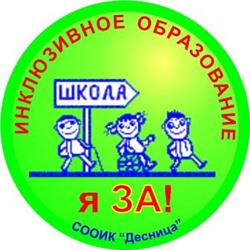 Спасибо 
за внимание